GASES,LIQUIDOS Y SOLIDOS
LIC. MARTHA C. MORALES
ACTIVIDADES
Realiza las lecturas de las páginas 228, 229 y 230 y profundiza diseñando una presentación en diapositivas  sobre las Aplicaciones Industriales De Los Gases Y Su Función Vital En Los Seres Vivos. 
Fecha de entrega : 13 de agosto

Nota :     No se tendrán en cuenta aquellos  trabajos :
Presentados fuera de fecha 
 Copias idénticas de contenidos
Sin referencias bibliográficas o cibergráficas
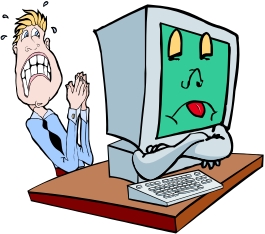 ACTIVIDADES
2.  Realiza la autoevaluación de las Pág. 233, 234 y 235. Pega las fotocopias resueltas en tu cuaderno y espera su revisión.
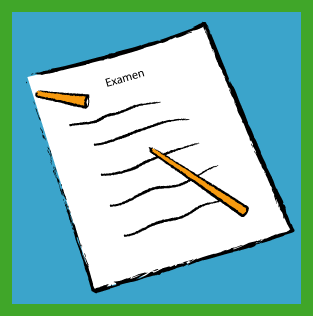 ACTIVIDADES
Ya estas listo para la Evaluación teórica!. 

Refuerza lo que consideres necesario a tiempo!

Recuerda que hace parte de un 40%
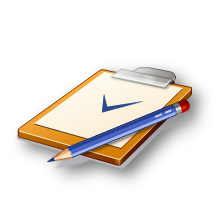 CIBERGRAFÍA
Espacios interactivos sobre gases : http://personal.telefonica.terra.es/web/jpc/gases/lab_boyle.html
http://www.educaplus.org/gases/index.html
http://fisicayquimicaenflash.es/swf/quimica/leyes_ponderales/gases.swf
http://www.iesalandalus.com/joomla3/images/stories/FisicayQuimica/flash/fq3eso/mov_gas.swf
http://www.iesaguilarycano.com/dpto/fyq/LG/L0.html
CIBERGRAFÍA
Espacios interactivos sobre gases : http://web.educastur.princast.es/proyectos/fisquiweb/Videos/Gases/index.htm
http://web.educastur.princast.es/proyectos/fisquiweb/Cuestionarios/gases3.htm